CSE 421 Section 7
Network Flows
Administrivia
Announcements & Reminders
Midterm exam
Congrats on finishing half of the course!
We’ll be grading it over the next several days.

HW6 
Due Wednesday 11/13 @ 11:59pm
Algorithms for network flows
Algorithms for network flows
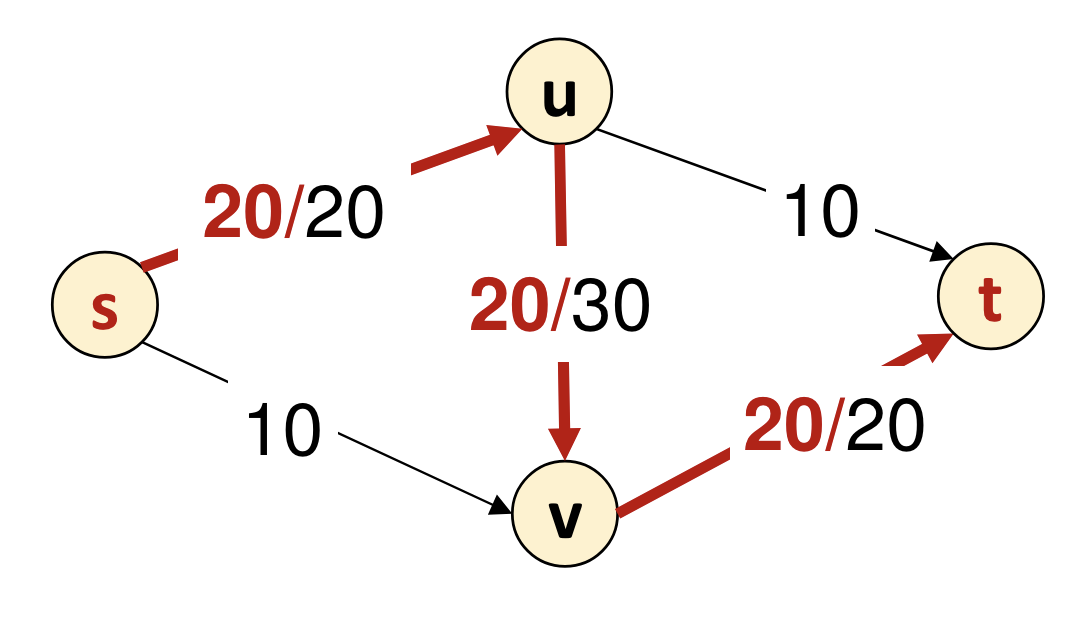 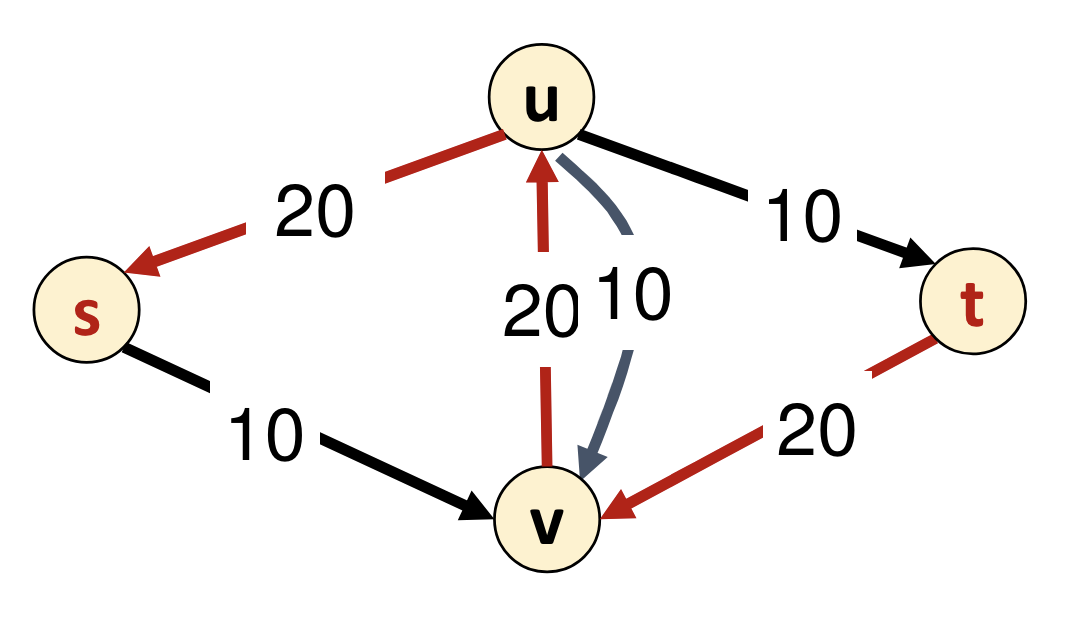 Warmup: How does the update work?
Solution
Algorithms for network flows
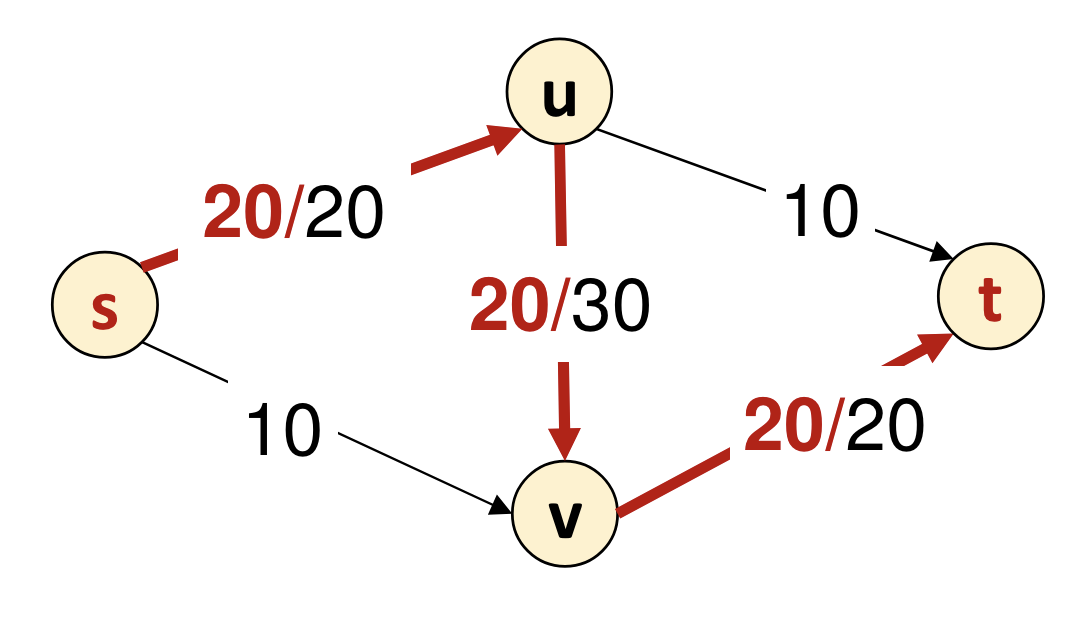 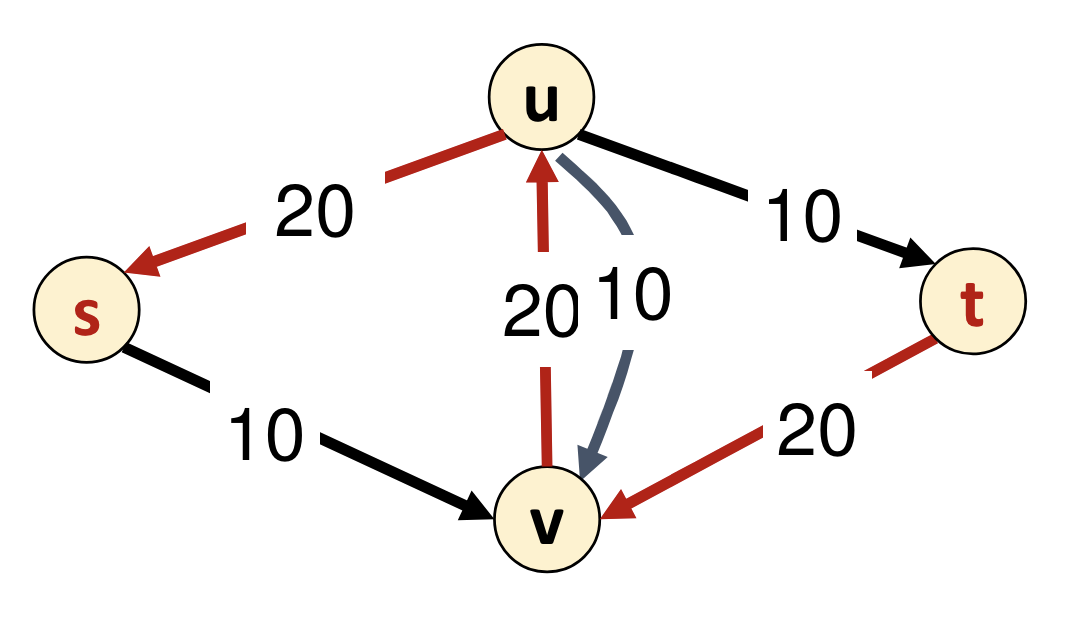 Algorithms for network flows
Flow algorithms practice
Problem 1 – Flow algorithms practice
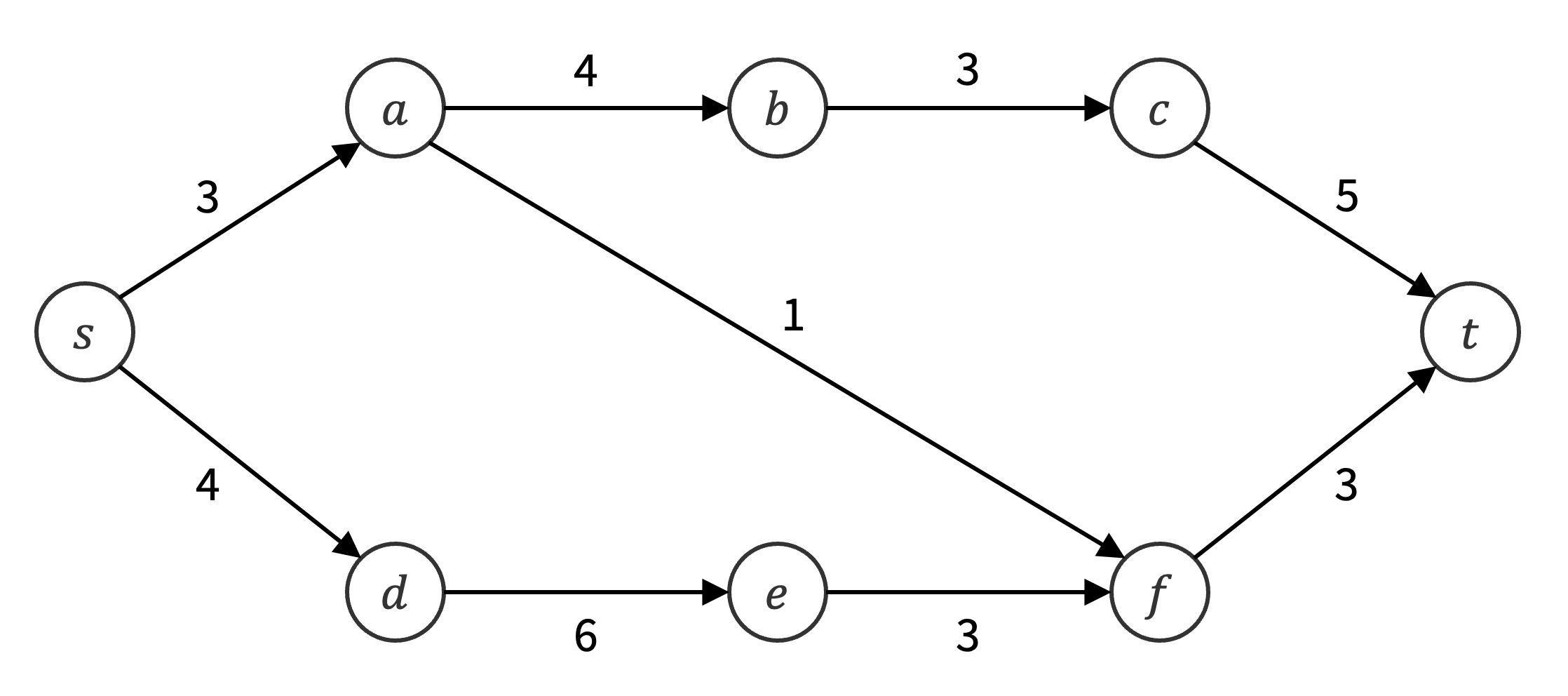 Work on this with the people around you, then we’ll check!
Solution
Problem 1 – Flow algorithms practice
3
4
5
3
1
4
3
6
3
Here is our starting residual graph.
Solution
Problem 1 – Flow algorithms practice
3
4
5
3
1
4
3
6
3
Solution
Problem 1 – Flow algorithms practice
3
4
2
5
1
1
1
4
2
6
3
Update the residual graph.
Solution
Problem 1 – Flow algorithms practice
0/3
0/4
0/5
1/3
1/1
0/4
1/3
0/6
0/3
Update the flow.
Solution
Problem 1 – Flow algorithms practice
3
4
2
5
1
1
1
4
2
6
3
Here is our current residual graph.
Solution
Problem 1 – Flow algorithms practice
3
4
2
5
1
1
1
4
2
6
3
Solution
Problem 1 – Flow algorithms practice
2
1
2
2
3
3
2
1
1
4
2
6
3
Update the residual graph.
Solution
Problem 1 – Flow algorithms practice
2/3
2/4
2/5
3/3
1/1
0/4
1/3
0/6
0/3
Update the flow.
Solution
Problem 1 – Flow algorithms practice
2
1
2
2
3
3
2
1
1
4
2
6
3
Here is our current residual graph.
Solution
Problem 1 – Flow algorithms practice
2
1
2
2
3
3
2
1
1
4
2
6
3
Solution
Problem 1 – Flow algorithms practice
2
1
2
2
3
3
2
1
2
3
2
2
2
4
1
Update the residual graph.
Solution
Problem 1 – Flow algorithms practice
2/3
2/4
2/5
3/3
1/1
2/4
3/3
2/6
2/3
Update the flow.
Solution
Problem 1 – Flow algorithms practice
2
1
2
2
3
3
2
1
2
3
2
2
2
4
1
Here is our current residual graph.
Solution
Problem 1 – Flow algorithms practice
2
1
2
2
3
3
2
1
2
3
2
2
2
4
1
Solution
Problem 1 – Flow algorithms practice
1
3
3
2
3
3
1
3
3
1
3
3
3
Update the residual graph.
Solution
Problem 1 – Flow algorithms practice
3/3
3/4
3/5
3/3
0/1
3/4
3/3
3/6
3/3
Update the flow.
Solution
Problem 1 – Flow algorithms practice
1
3
3
2
3
3
1
3
3
1
3
3
3
Solution
Problem 1 – Flow algorithms practice
3/3
3/4
3/5
3/3
0/1
3/4
3/3
3/6
3/3
Solution
Problem 1 – Flow algorithms practice
1
3
3
2
3
3
1
3
3
1
3
3
3
Problem solving with flows
Problem solving strategy overview
Read and summarize the problem
Decide to use known algorithm or techniques from scratch
not covered this section
Preprocess the input into the form required by the technique
Postprocess the technique’s output into what you want
Write pseudocode, proof, and running time analysis
Three common preprocessing tricks
To preprocess for network flows:
If you want “multiple sources/sinks,” add dummy vertices.
If you want “vertex capacities,” split vertices into two.
If you want “unconstrained capacity,” just set capacity to infinity.

We’ll see examples of each.
Problem 2 – Reservoir balancing
Work on this with the people around you, then we’ll check!
Solution
Problem 2 – Reservoir balancing
Problem 2 – Reservoir balancing
Write a summary of the problem.




Think about the three tricks. Use them to preprocess our input into something suitable as input for a network flows algorithm.

If you want “multiple sources/sinks,” add dummy vertices.
If you want “vertex capacities,” split vertices into two.
If you want “unconstrained capacity,” just set capacity to infinity.
Previous Solution
Problem 2 – Reservoir balancing
Work on this with the people around you, then we’ll check!
Solution
Problem 2 – Reservoir balancing
dummy sink
dummy source
. . . . .
Problem 2 – Reservoir balancing
After running a max flow algorithm, what do you get? What postprocessing is needed to get the solution?
Work on this with the people around you, then we’ll check!
Solution
Problem 2 – Reservoir balancing
Network flows proofs
In a network flow problem, the main claim in your proof will probably be:

“The maximum flow in the graph that I constructed 
is equal to the maximum solution in the original problem.”

It should be intuitive, but to write thing formally, the strategy is to prove two things:
We can turn any solution of our network into a solution of the original problem of same quality.
We can turn any solution of the original problem into a solution of our network of same quality.
Then, your output works because (1), and no other solution of the original problem is better, by applying (2) and the fact that we found the max flow of our network.
Problem 2 – Reservoir balancing
Prove your solution is correct.
Work on this with the people around you, then we’ll check!
Solution
Problem 2 – Reservoir balancing
Solution
Problem 2 – Reservoir balancing
Problem 2 – Reservoir balancing
Work on this with the people around you, then we’ll check!
Solution
Problem 2 – Reservoir balancing
Problem 3 – Traffic modeling
Work on this with the people around you, then we’ll check!
Solution
Problem 3 – Traffic modeling
Problem 3 – Traffic modeling
Write a summary of the problem.




Think about the three tricks. Use them to preprocess our input into something suitable as input for a network flows algorithm.

If you want “multiple sources/sinks,” add dummy vertices.
If you want “vertex capacities,” split vertices into two.
If you want “unconstrained capacity,” just set capacity to infinity.
Previous Solution
Problem 3 – Traffic modeling
Work on this with the people around you, then we’ll check!
Solution
Problem 3 – Traffic modeling
Problem 3 – Traffic modeling
After running a max flow algorithm, what do you get? What postprocessing is needed to get the solution?
This should be quick – what can we do?
Solution
Problem 3 – Traffic modeling
Problem 3 – Traffic modeling
Prove your solution is correct.
Work on this with the people around you, then we’ll check!
Solution
Problem 3 – Traffic modeling
Solution
Problem 3 – Traffic modeling
Problem 3 – Traffic modeling
Work on this with the people around you, then we’ll check!
Solution
Problem 3 – Traffic modeling
Summary
Thanks for coming to section this week!